Your Name
Your Name
Your Name
Your Name
Your Name
Your Name
Judged According to the Things Written in the Books
Your Book of Thankfulness
Your Book of Relationships
Your Book of Faith
Your Book of Choices
Your Book of Sacrifice
Your Book of Good Works
Volume I
Volume I
Volume I
Volume I
Volume I
Volume I
Your Name
Your Name
Your Name
Your Name
Your Name
Your Name
Your Book of Thankfulness
Your Book of Relationships
Your Book of Faith
Your Book of Choices
Your Book of Sacrifice
Your Book of Good Works
Your Book of Good Works
Volume I
Volume I
Volume I
Volume I
Volume I
Volume I
Your Name Here
Volume I
Your Name Here
Judged According to the Things Written in the Books
Your Book of Good Works
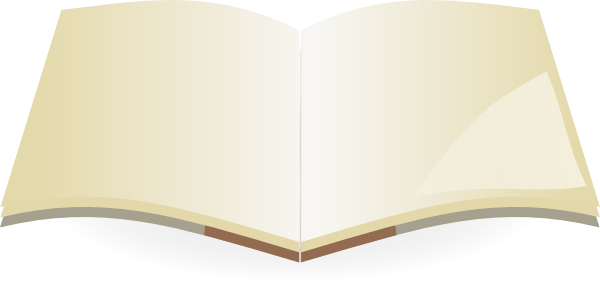 Your Kind Deeds
Tabitha
Acts 9:36-39
Judged According to the Things Written in the Books
Your Book of Good Works
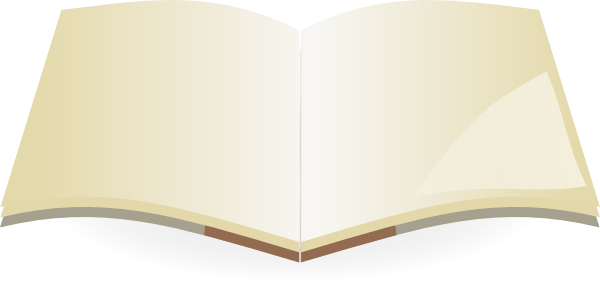 Talents
Matthew 25:15
Your Kind Deeds
Judged According to the Things Written in the Books
Your Book of Good Works
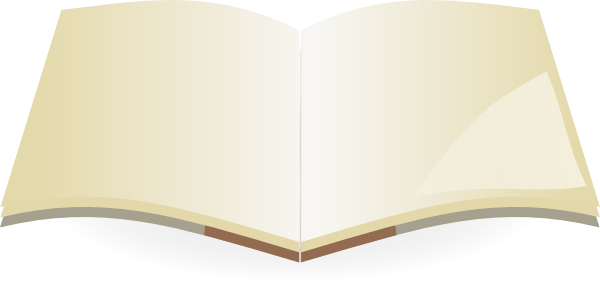 Your Kind Deeds
Shunammite Woman
II Kings 4:8-13
Judged According to the Things Written in the Books
Your Book of Good Works
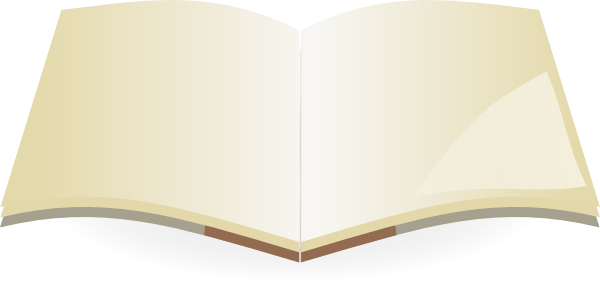 Your Kind Deeds
Your Help in the Kingdom
Aquila & Priscilla 
Romans 16:5
Acts 18:24-28
I Corinthians 16:19
Judged According to the Things Written in the Books
Your Book of Good Works
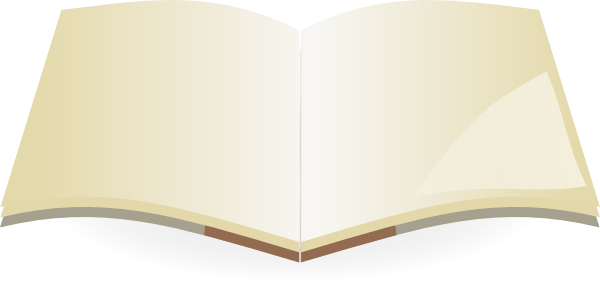 Your Kind Deeds
Your Help in the Kingdom
Gaius
III John 1-8
Judged According to the Things Written in the Books
Your Book of Good Works
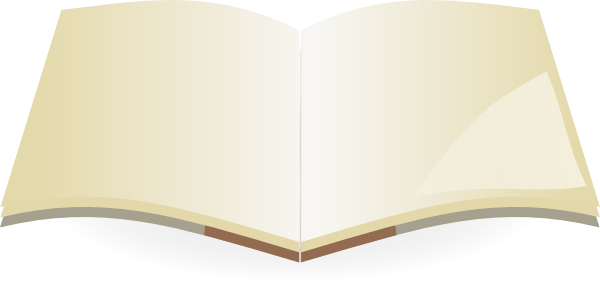 Your Kind Deeds
Your Help in the Kingdom
Your Good Works
“It is more blessed to Give than to Receive” 
Acts 20:35
Judged According to the Things Written in the Books
Your Book of Good Works
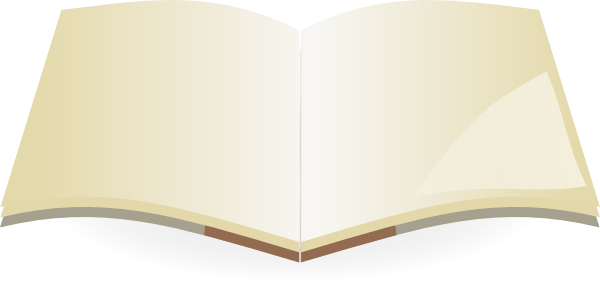 Your Kind Deeds
Your Help in the Kingdom
Your Good Works
“Treat Others the Way You Want them to 
Treat You.”
nasb 
Luke 6:31
Judged According to the Things Written in the Books
Your Book of Good Works
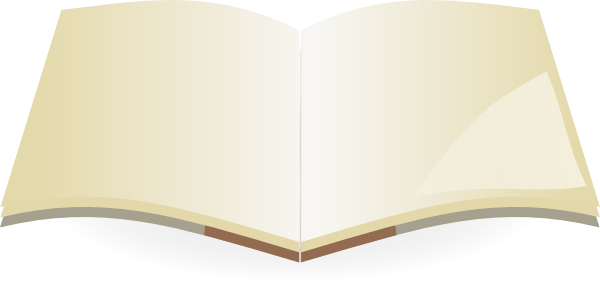 Your Kind Deeds
Your Help in the Kingdom
Your Good Works
“Seek ye first the Kingdom of God and His righteousness;…” 
Matthew 6:33
Judged According to the Things Written in the Books
Your Book of Good Works
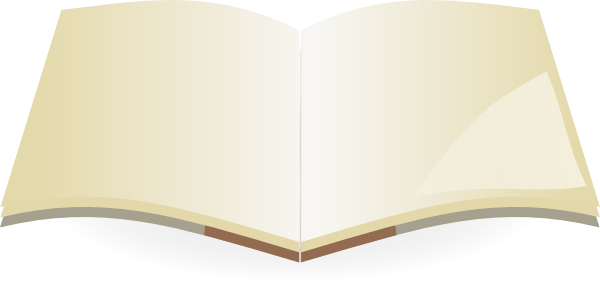 Your Kind Deeds
Your Help in the Kingdom
Your Good Works
Hospitality
I Peter 4:8-9
Judged According to the Things Written in the Books
Your Book of Good Works
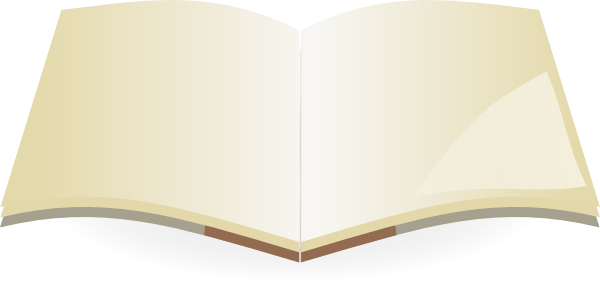 Your Kind Deeds
Your Help in the Kingdom
Your Good Works
Give what is Needed
James 2:15-16
Judged According to the Things Written in the Books
Your Book of Good Works
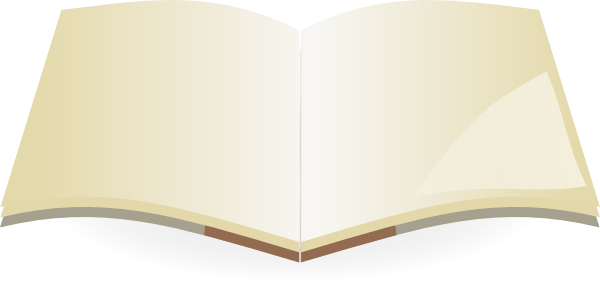 Your Kind Deeds
Your Help in the Kingdom
Your Good Works
Expect Nothing in Return
Luke 6:35
Judged According to the Things Written in the Books
Your Book of Good Works
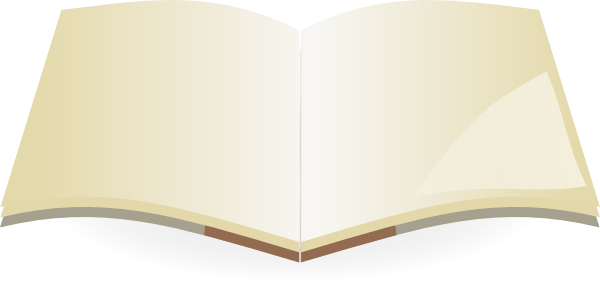 Your Kind Deeds
Your Help in the Kingdom
Your Good Works
Give Liberally
I Timothy 6:17-19
Judged According to the Things Written in the Books
Your Book of Good Works
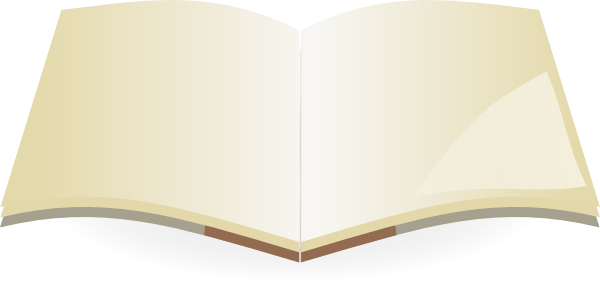 Give 
Your Smiles 
& 
Your Tears
Romans 12:15
Your Kind Deeds
Your Help in the Kingdom
Your Good Works
Judged According to the Things Written in the Books
Your Book of Good Works
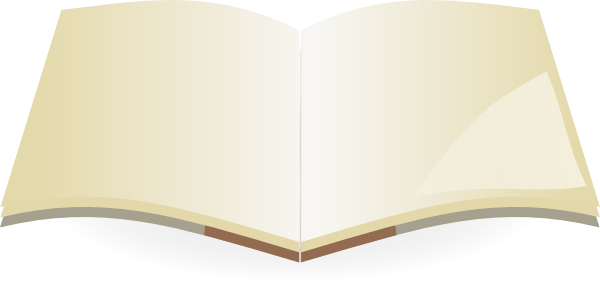 Your Kind Deeds
Your Help in the Kingdom
Your Good Works
Forgiveness
Ephesians 4:31-32